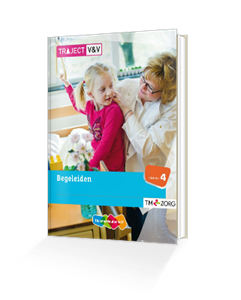 Communicatie & Relatie
Hoofdstuk  12 & 13
VP14
Begeleidingskunde

Carin Hogenbirk
December 2015
Communiceren
Informatieoverdracht
Overbrengen van informatie van de een naar de ander
Ontvanger
Zender
boodschap
Het is echter niet zó simpel …
Communicatie 
Wisselwerking tussen zender en ontvanger
Zender en ontvanger wisselen van rol
Interactie
Wederzijdse beïnvloeding
Effectief versus ineffectief
Effectieve communicatie
De ontvanger is actief betrokken bij de informatieoverdracht
De boodschap komt over zoals de zender het bedoelt

Ineffectieve communicatie
De ontvanger heeft geen aandacht voor de boodschap van de verteller
De ontvanger heeft de boodschap anders begrepen dan de zender bedoelt
Soorten communicatie
Eenzijdig
Tweezijdig
Verbaal
Non-verbaal
Eenzijdig versus tweezijdig
Eenzijdig = eenrichtingsverkeer
Van zender naar ontvanger en niet andersom
Gaat vaak via een tussenweg: radio, tv of boek
Moeilijk voor de zender
Je moet in één keer te verstaan en te begrijpen zijn
Goed aansluiten bij doelgroep: Jeugdjournaal en NOS-journaal

Tweezijdig/meerzijdig = interactie
Wisselwerking tussen zender en ontvanger
Voordelen
Verduidelijking vragen
Aanvullingen geven
Verbale communicatie
Uitwisseling van woorden
Een gesprek voeren
Lezen
Tv kijken

Valkuil
Verwarring over de betekenis van woorden
Ik geloof in jou	
Ik geloof in democratie
Ik geloof in Sinterklaas
Ik geloof het wel
Ik geloof haar niet
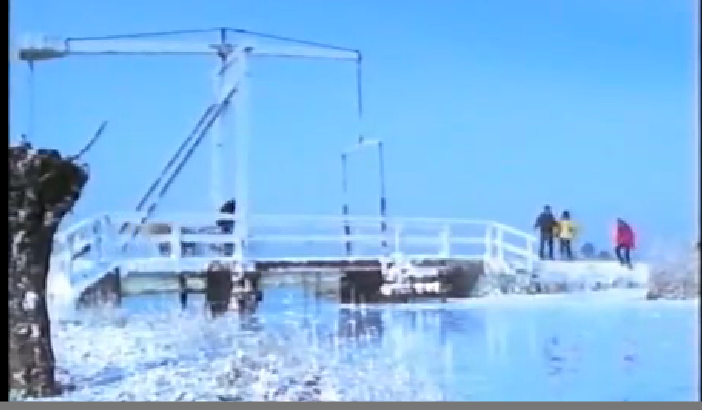 Non-verbale communicatie
Lichaamstaal
Gebaren, houding, gezichtsuitdrukking, stem
Geeft extra betekenis aan verbale communicatie
Onbewust en bewust
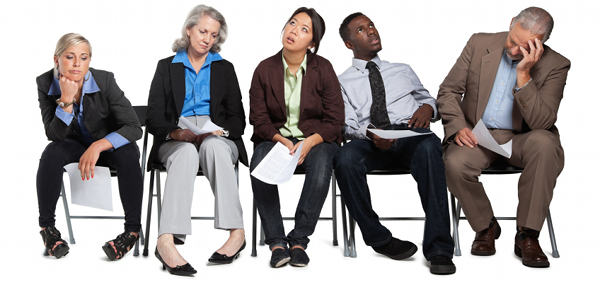 Samenhang verbaal en non-verbaal
Verbaal en non-verbaal bestaan niet apart van elkaar

Er bestaan vier relaties
Ondersteuning
Sociale verhouding
Vervanging voor spreken
Tegenspreking
Twee aspecten
Communicatie kent twee aspecten

Inhoudelijk
Wat er wordt gecommuniceerd

Relationeel
Hoe er wordt gecommuniceerd
Hoe dichtbij?
Bij communicatie
Afstand tussen zender en ontvanger
Wat deze afstand is hangt af van de situatie

Vier zones
Intieme zone         tot 45 cm
Persoonlijke zone  van 45 tot 120 cm
Sociale zone	   van 120 tot 360 cm
Publieke zone	   vanaf 360 cm
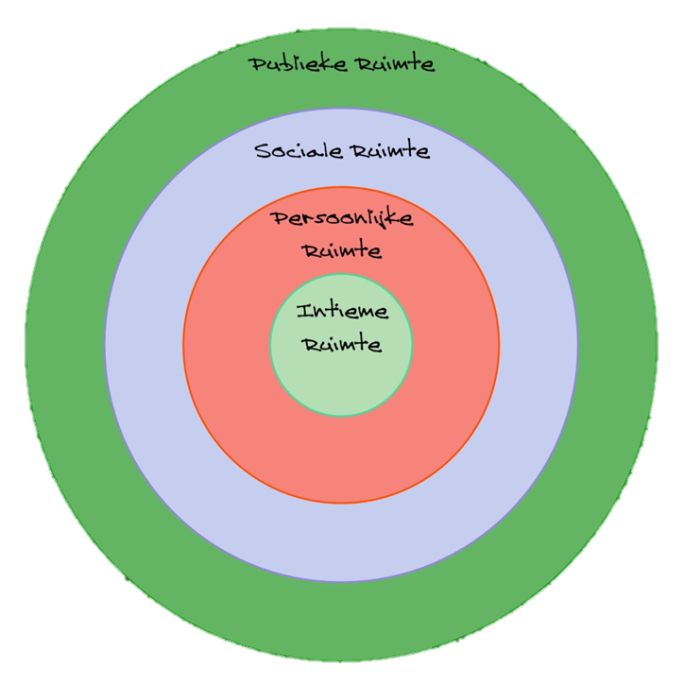 Intieme zone
Je voelt en ruikt elkaar
Bepaalde vorm van liefde of vertrouwen is noodzakelijk
Voorbeeld:
Moeder/kind
Man/vrouw
Persoonlijke zone
Persoonlijk contact  persoonlijke gesprekken
Je kunt de ander goed verstaan
Persoonlijke zone verschilt van persoon tot persoon

Te grote afstand
Voelt als afwijzing voor spreker

Te kleine afstand
Kan ongemakkelijk zijn

Wat ‘te groot’ en ‘te klein’ is verschilt van persoon tot persoon
Cultuur, opvoeding, omgeving
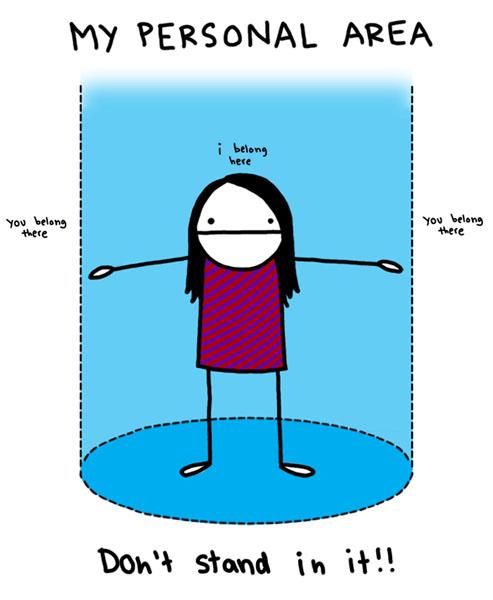 Sociale ruimte
Minder persoonlijk (‘verplicht’) contact
Zakelijk gesprek
Afrekenen aan de kassa
Gesprek in de trein
Publieke ruimte
Onpersoonlijk contact
Openbare gelegenheden
Groepsbijeenkomst met spreker
Theater
Concert
Interactie is erg moeilijk  vaak eenrichtingsverkeer
De ervaren afstand verschilt van persoon tot persoon
Persoonlijk
Cultureel bepaald
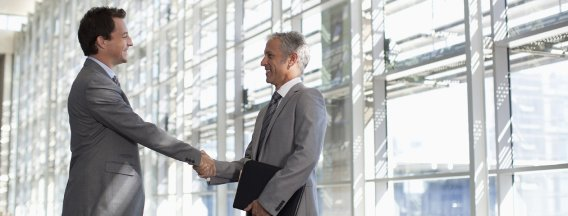 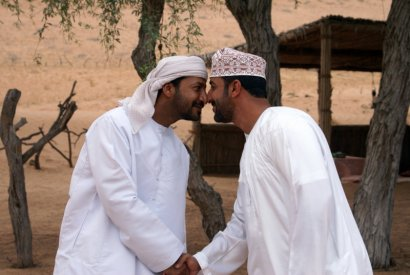 Communicatieproblemen
De boodschap komt niet over
De zender kan de boodschap niet goed overdragen
De ontvanger kan de boodschap niet begrijpen / ontvangen zoals bedoeld

Communicatieproblemen
Door verschil in referentiekader
Bij het coderen van de boodschap
Door zintuiglijke- of spraakbeperkingen
Bij de decodering van de boodschap
Door ruis
Problemen door verschil in referentiekader
Referentiekader= Het geheel van waarden en normen van een persoon of groep

De zender en ontvanger hebben andere waarden en normen
Je begrijpt de ander niet omdat je …
… totaal andere interesses hebt
… ander werk doet
… een andere levensbeschouwing hebt
… een andere cultuur aanhangt
… etc. 

Om deze communicatieproblemen op te lossen is empathie en tolerantie een vereiste!
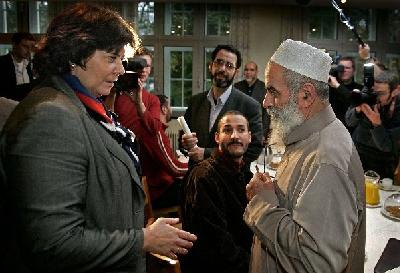 Problemen bij het coderen
Coderen
Omzetten van gevoelens en gedachten in woorden en gedrag
Hoe zorg je ervoor dat dit goed overkomt
Het verpakken van de boodschap

Fouten die de zender kan maken
Onbekende woorden
Intonatie
Onduidelijke woorden
Problemen door zintuiglijke beperkingen
Je zintuigen nemen een boodschap waar
Ogen zien
Oren horen
Wanneer er iets mis is met de zintuigen van de ontvanger kan hij de boodschap niet goed meer horen en zien
Wanneer er iets mis is met het spraakorgaan van de zender gaat het ook mis
Problemen bij de decodering
Decoderen
Het ‘uitpakken’ van de boodschap door de ontvanger
De manier waarop de ontvanger de boodschap interpreteert

Fouten die de ontvanger kan maken
Hij/zij geeft een andere betekenis aan de woorden of gebaren van de zender
Hij/zij geeft een eigen invulling aan de woorden of gebaren van de zender
Door emoties
Problemen door ruis
Externe ruis
Factoren die de communicatie van buitenaf verstoren
Achtergrondgeluiden
Een storende telefoonlijn
Een sneeuwende televisie
Een wrat op iemands lip
Een slechte adem
Interne ruis
Ruis die met zender of ontvanger te maken heeft
Zender heeft hoofdpijn
De ontvanger heeft vooroordelen over de zender
Opdracht
Hoofdstuk 12 
Opdracht 4, 5, 6, 7 en 11

Hoofdstuk 13
Opdracht 1, 3, 4, 5, 6, 7 en 8
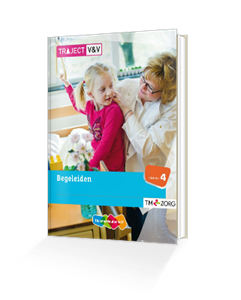